মাল্টিমিডিয়া  ক্লাসে সবাইকে স্বাগতম
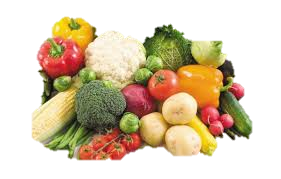 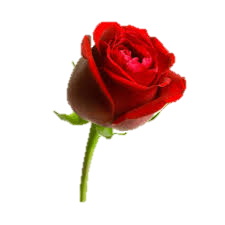 পরিচিতি
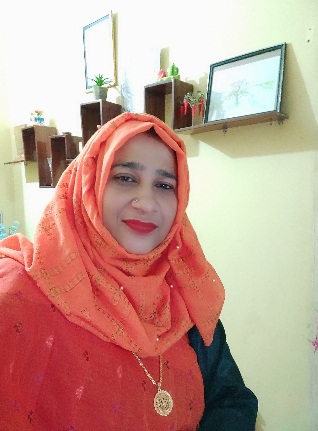 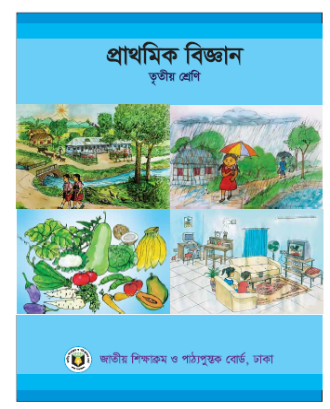 মাকসুদা খাতুন
সহকারী শিক্ষক
এস,এম সরকারি প্রাথমিক বিদ্যালয়
মেহেরপুর সদর।
শ্রেণিঃ ৩য়
বিষয়ঃ প্রাথমিক বিজ্ঞান
অধ্যায়ঃ৭ (খাদ্য) 
পাঠ্যাংশঃ খাদ্য এবং পুষ্টি।
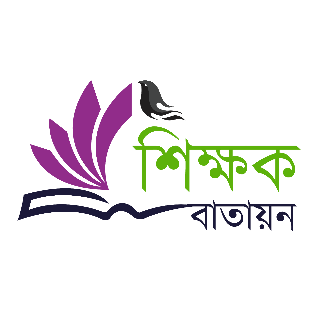 শিখনফল
এই পাঠ শেষে শিক্ষার্থীরা…
৮.1.1 পুষ্টি কী তা বলতে পারবে।
৮.২.১ পুষ্টি অনুযায়ী খাদ্যের শ্রেণি বিভাগ করতে পারবে।
চিত্রে কী দেখতে পাচ্ছ ?
বিভিন্ন ধরনের খাদ্য
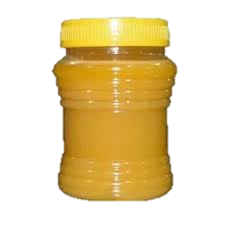 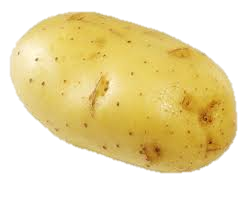 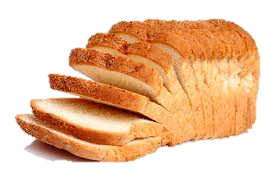 আলু
পাউরুটি
ঘি
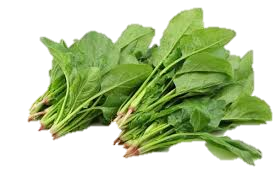 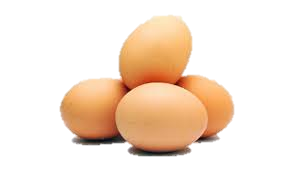 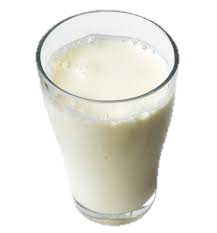 শাক
দুধ
ডিম
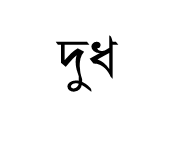 আমাদের আজকের পাঠ
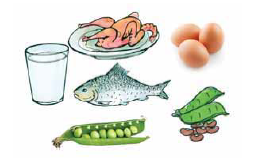 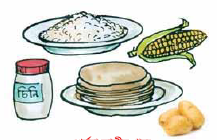 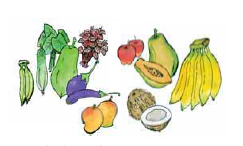 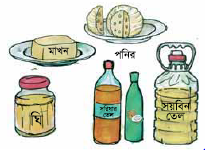 খাদ্য এবং পুষ্টি
খাদ্যের কাজ কী?
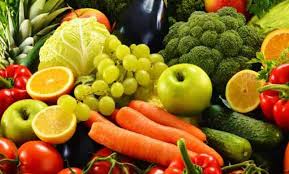 খাদ্য আমাদের দেহের বৃদ্ধি ও প্রয়োজনীয় শক্তি যোগায়।
খাদ্যের শ্রেণীবিন্যাস
আমরা দু ধরনের উৎস থেকে খাবার পাই
খাদ্যের উৎস
প্রাণীজ খাদ্য
উদ্ভিজ খাদ্য
খাদ্যের শ্রেণিবিন্যাস করো
কাজঃ
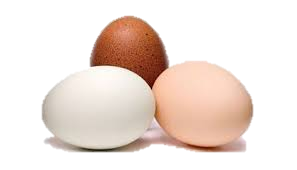 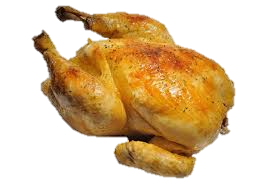 প্রাণীজ খাদ্য
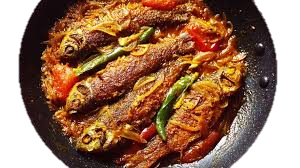 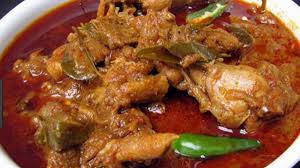 প্রাণী থেকে
এগুলো কোন উৎস থেকে পেয়ে থাকি?
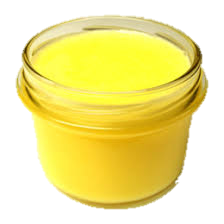 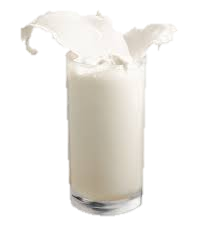 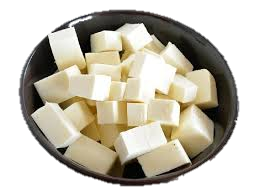 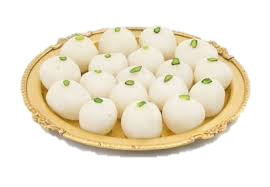 প্রাণীজ খাদ্য
প্রাণী থেকে
এগুলো কোন উৎস থেকে পেয়ে থাকি?
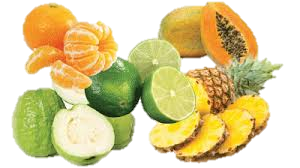 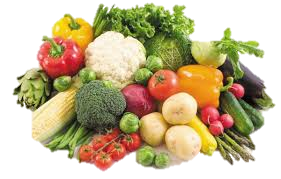 উদ্ভিজ খাদ্য
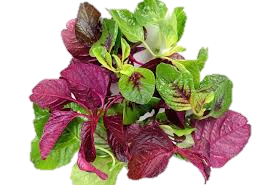 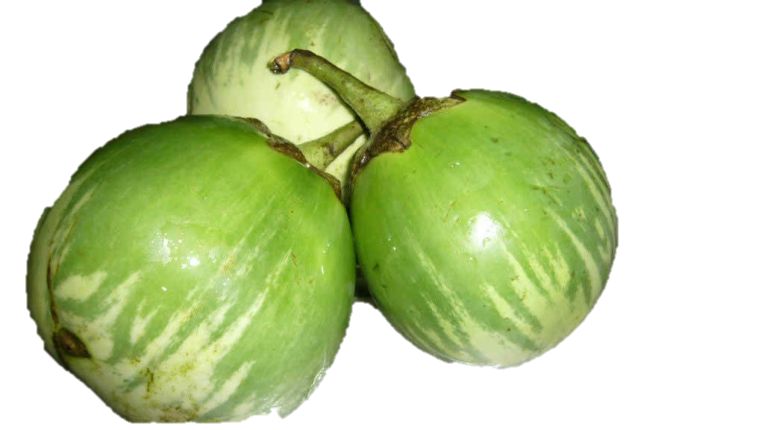 উদ্ভিদ থেকে
এগুলো কোন উৎস থেকে পেয়ে থাকি?
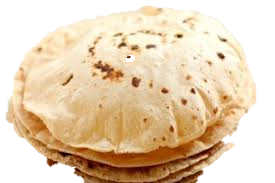 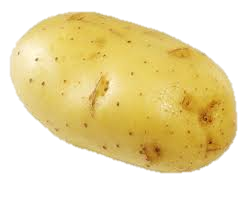 উদ্ভিজ খাদ্য
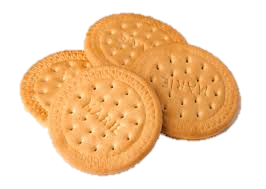 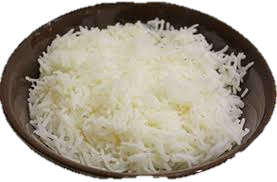 উদ্ভিদ থেকে
এগুলো কোন উৎস থেকে পেয়ে থাকি?
পুষ্টি বলতে আমরা কী বুঝি?
প্পপ্প
পুষ্টি
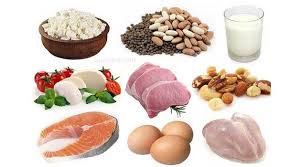 পুষ্টি হলো জীবদেহের বৃদ্ধি ও বেঁচে থাকার জন্য প্রয়োজনীয় সকল উপাদান।
পুষ্টির উপাদানসমূহ
আমিষ
শর্করা
চর্বি
ভিটামিন ও খনিজ লবণ
পানি সরাসরি পুষ্টি উপাদান নয়। তবে খাদ্য হজম ও দেহে শোষণের জন্য পরিমান মতো পানি পান করা প্রয়োজন ।
আমিষ
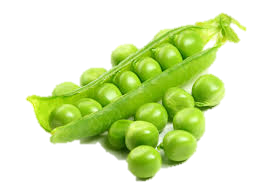 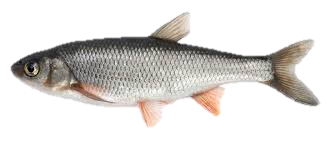 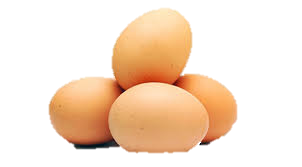 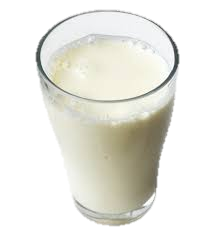 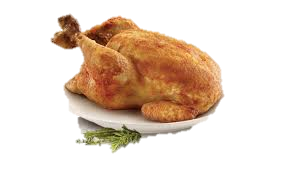 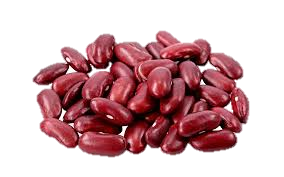 আমাদের দেহ গঠন,মাংসপেশির ক্ষয়পূরণ ও রক্ত তৈরি করে।
শর্করা
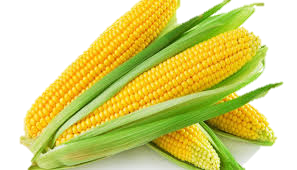 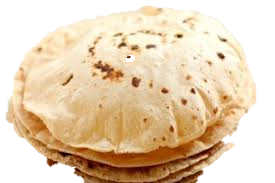 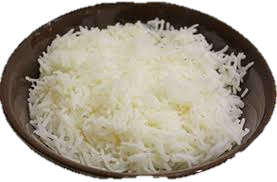 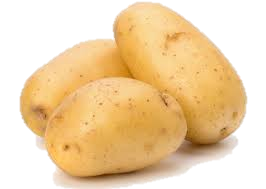 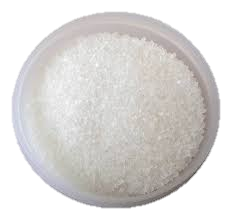 কাজ করার জন্য প্রয়োজনীয় শক্তি জোগায়।
চর্বি
শক্তি জোগায় ও দেহ গরম রাখে।                        




আমাদের দেহ গঠনেও চর্বি প্রয়োজন হয়।
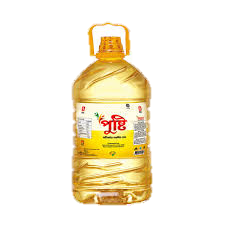 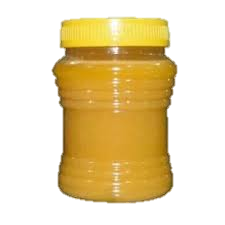 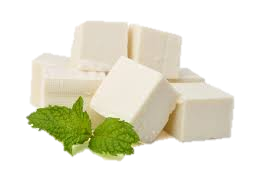 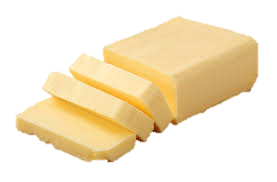 ভিটামিন ও খনিজ লবণ
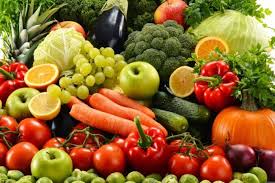 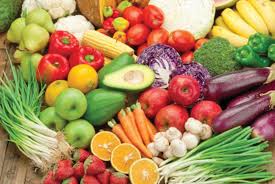 আমাদের দেহ কর্মক্ষম ও সুস্থ রাখে । আমাদের বিভিন্ন রোগ থেকে রক্ষা করে।
দলগত কাজ
পুষ্টি উপাদানগুলোর নাম ও কাজ নিচের ছকে লেখ।
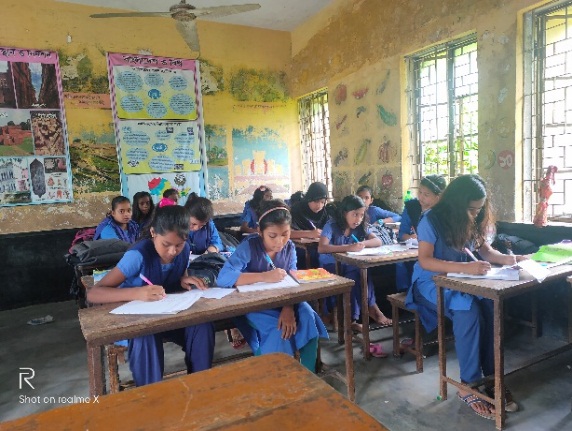 পাঠ্যবই এর সাথে সংযোগ
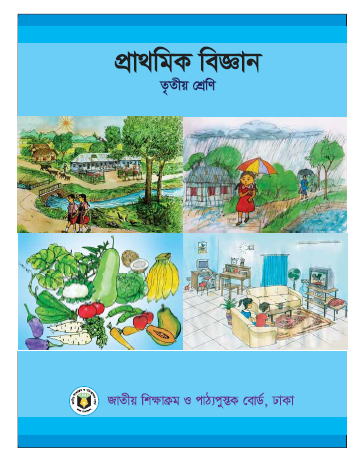 ৪3 - ৪৫ পৃষ্ঠা
খাদ্য
ভিটামিন
খনিজ লবণ
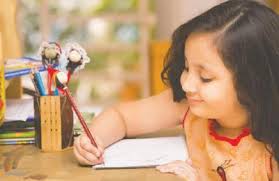 প্রশ্নের উত্তর লেখ
আমাদের খাদ্যের প্রধান পুষ্টি উপাদানগুলো কী কী?
উত্তরঃ আমিষ, শর্করা এবং চর্বি ।
মূল্যায়ন
মূল্যায়ন
শূন্যস্থান পূরণ করো
১। দেহের বৃদ্ধি ও বেঁচে থাকার জন্য আমাদের _________ প্রয়োজন
২। সবজিতে প্রচুর পরিমাণে________  ও  __________   রয়েছে।
মূল্যায়ন
বামপাশের বাক্যাংশের সাথে ডানপাশের বাক্যাংশ মিল করে লেখ
বাম
ডান
বাড়ির কাজ
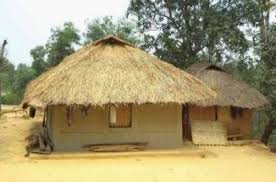 তোমাদের প্রতিদিনের খাবার থেকে কোন খাবারে কোন পুষ্টি উপাদান রয়েছে তার একটি তালিকা তৈরি করবে।
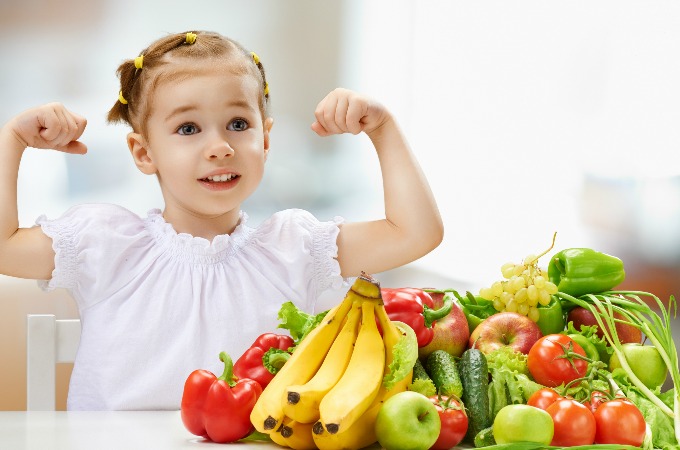 সবাইকে ধন্যবাদ
সুস্থ যদি থাকতে চাই, পুষ্টিগুণ সমৃদ্ধ খাবার খাই।